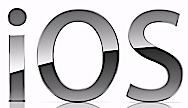 Submitting Your App
Sisoft Technologies Pvt Ltd
SRC E7, Shipra Riviera Bazar, Gyan Khand-3, Indirapuram, Ghaziabad
Website: www.sisoft.in Email:info@sisoft.in
Phone: +91-9999-283-283
before you even get started
Your app’s name
Your app’s description
Your app’s icon sized 512px by 512px
At least one app screenshot. These should be sized 320×460 (no status bar); 320×480; 640×920 (retina, no status); 640×960 (retina); or, for landscape, 480×300 (no status bar); 480×320; 960×600 (retina, no status bar); or 960×640 (retina)
Manage Your Applications” in iTunes Connect
Add New App
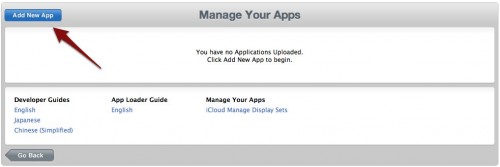 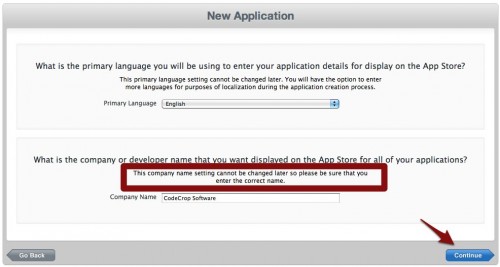 App Information
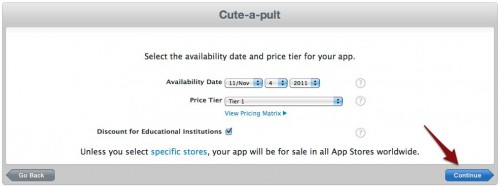 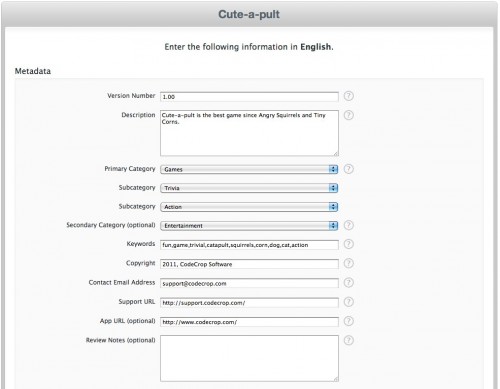 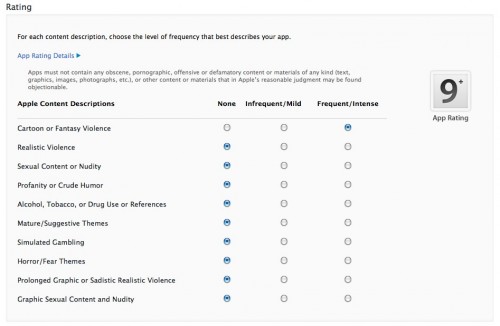 After uploading, check order of the screenshots and click “Save”
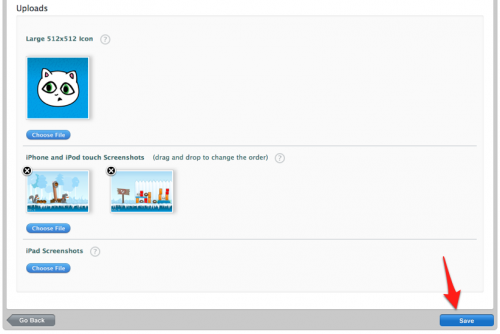 Ready to Upload Binary
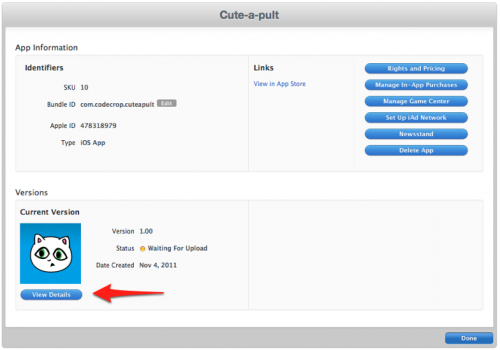 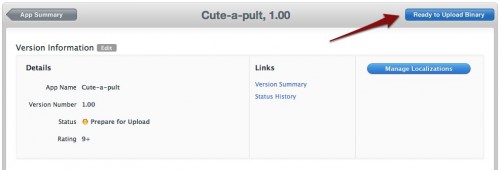 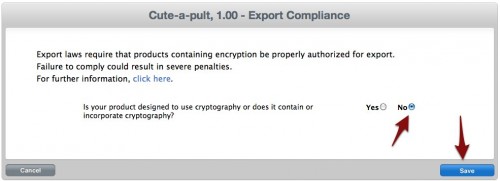 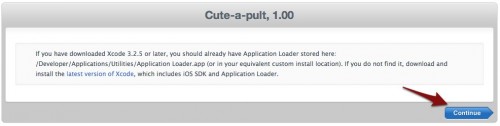 ready for upload
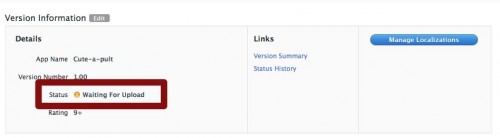 Submitting with Xcode
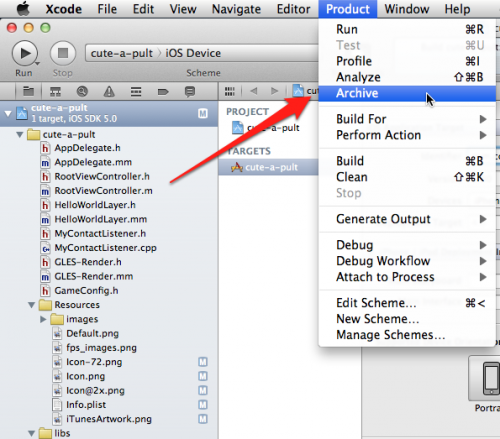 open the Organizer--->Archives tab
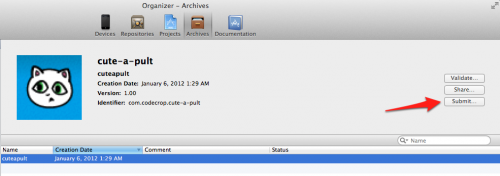 Choose the app
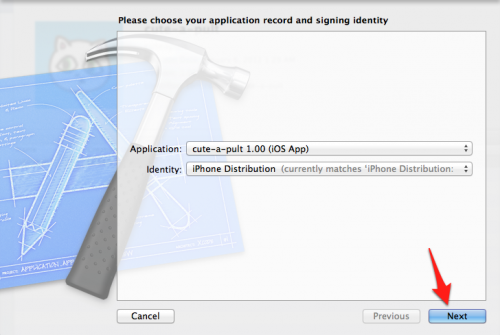 Your app will start uploading to iTunes Connect
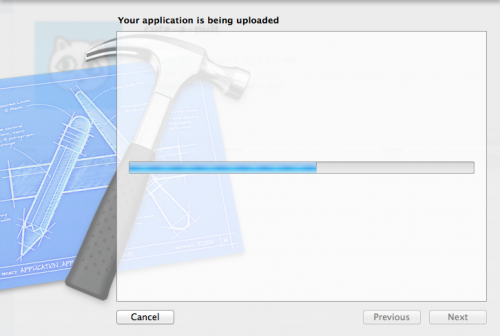 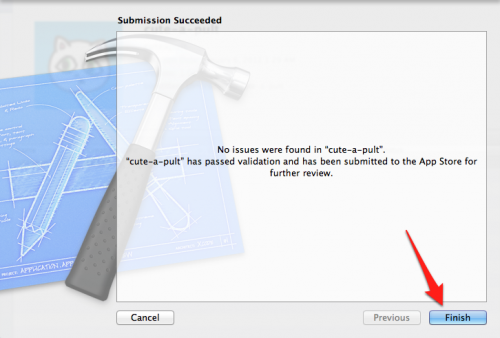 Waiting For Review
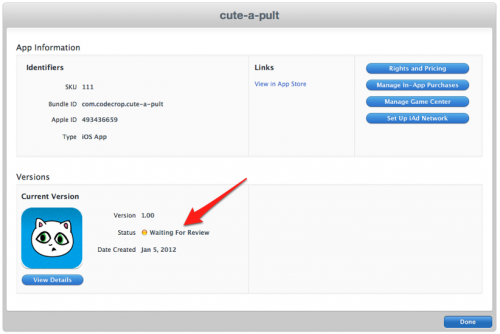